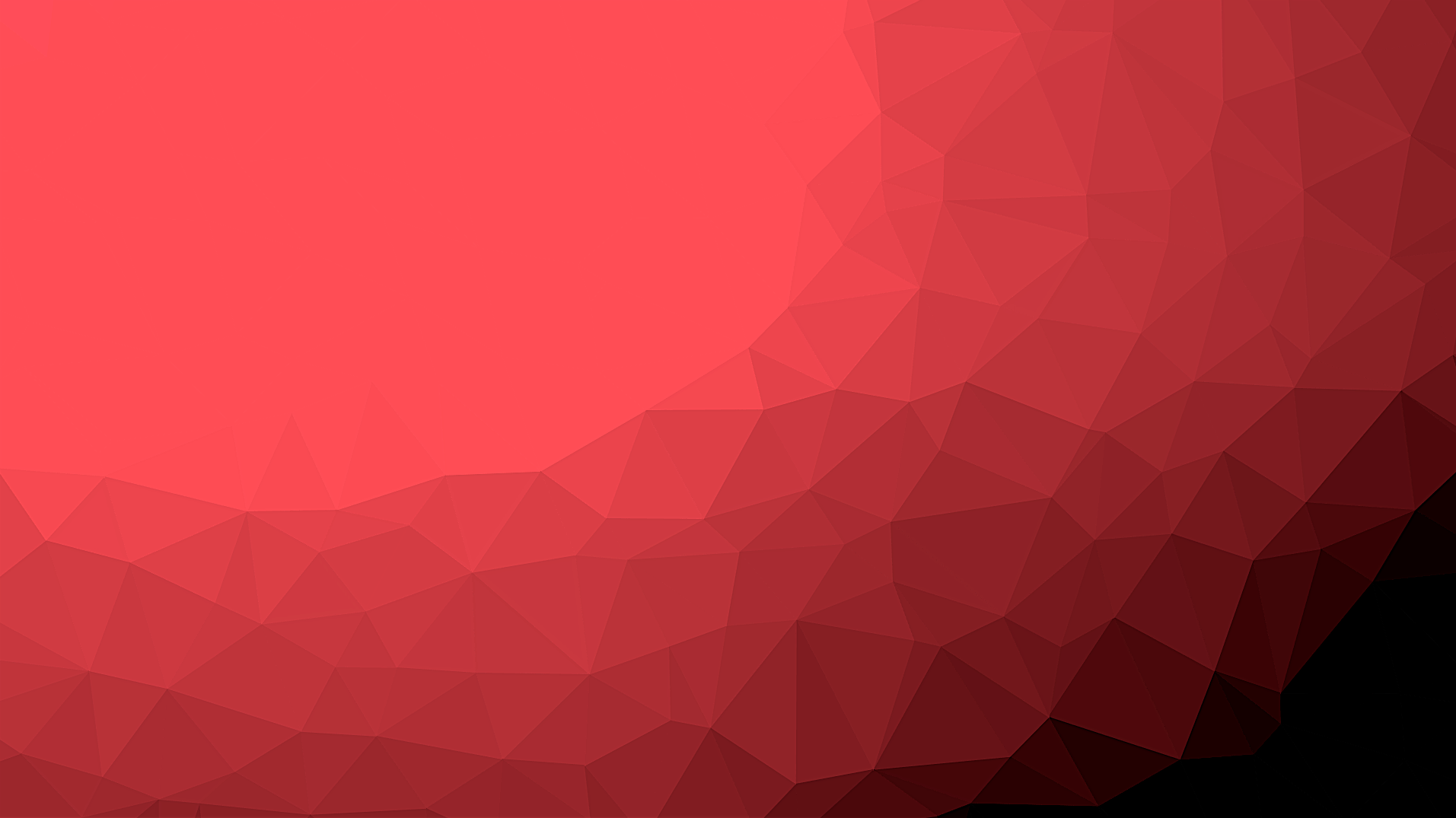 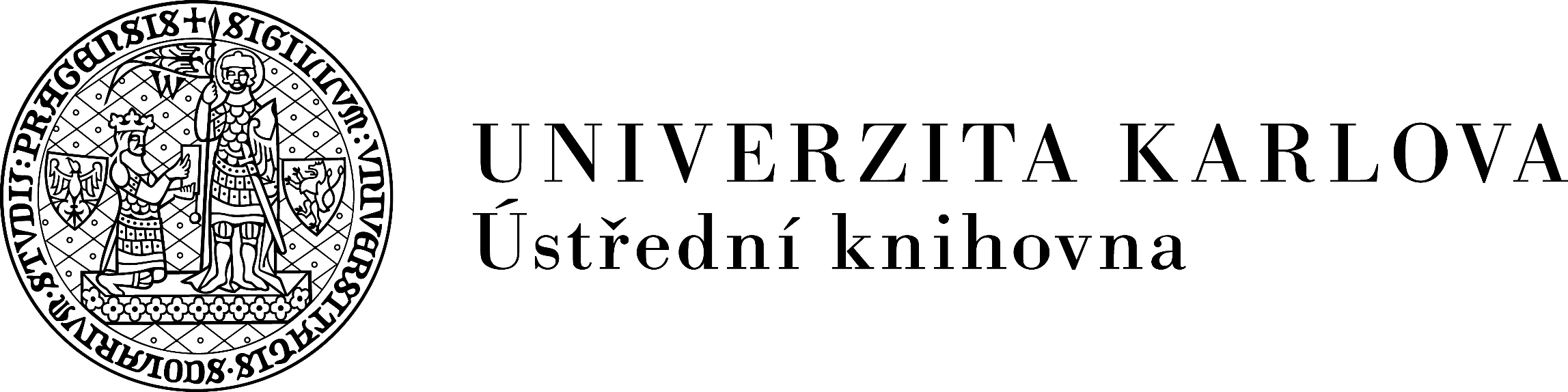 MUDr. Jitka Feberová, Ph.D.
jitka.feberova@ruk.cuni.cz
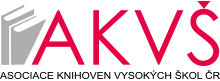 Bibliotheca Academica Hotel Krystal Praha, 8. a 9. listopadu 2016
Sloučení
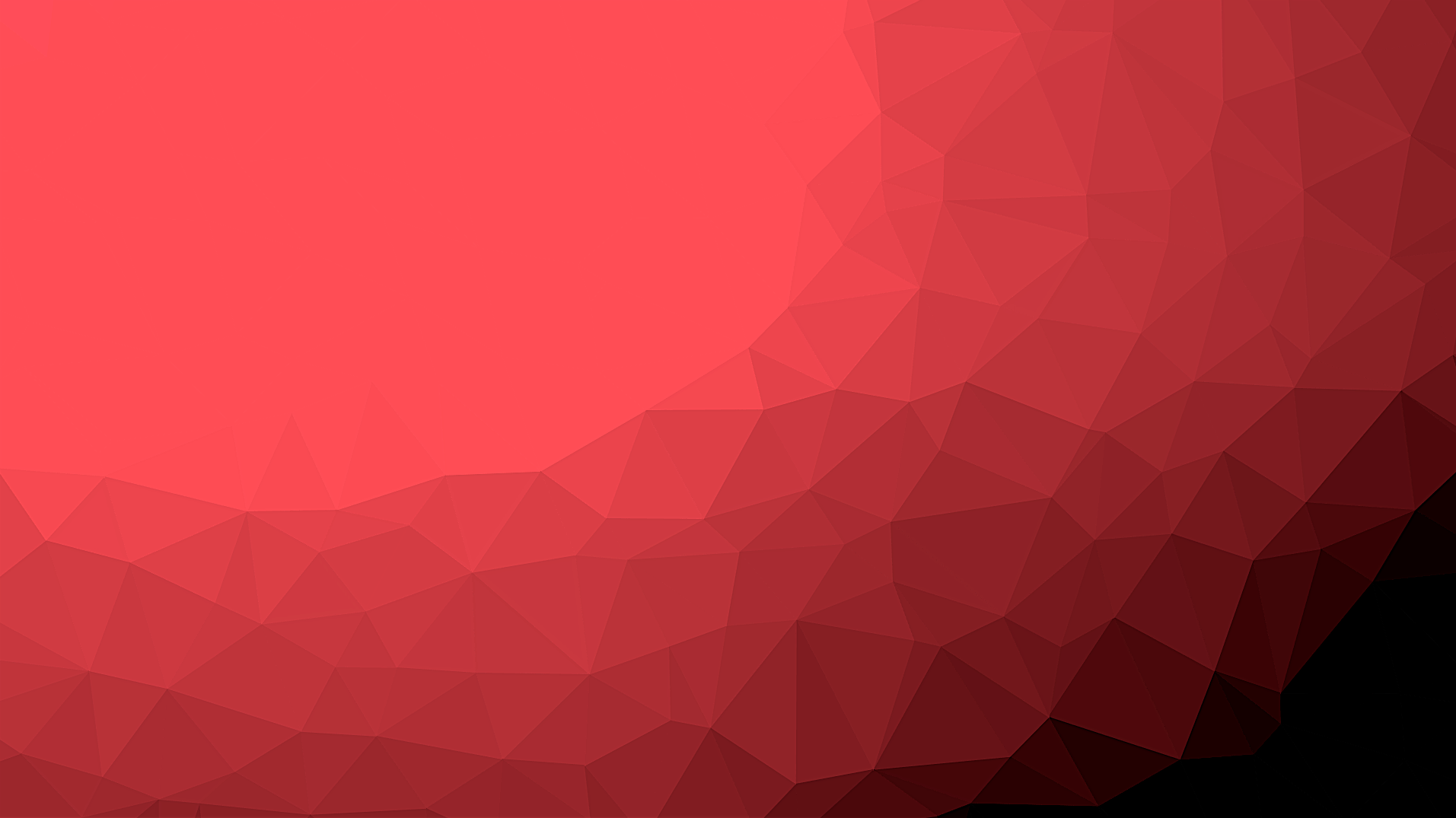 Zpřístupňování
 EIZ
Pořizování EIZ
EDIS
Katalog
ÚVT UK
Knihovnické oddělení
ÚKUK
Správa EIZ
Repozitář
Podpora VaV
Depozitář
Digitalizace
ÚVT UK
Oddělení výukových systémů
a speciálních technologií
Moodle
Speciální technologie
Mefanet
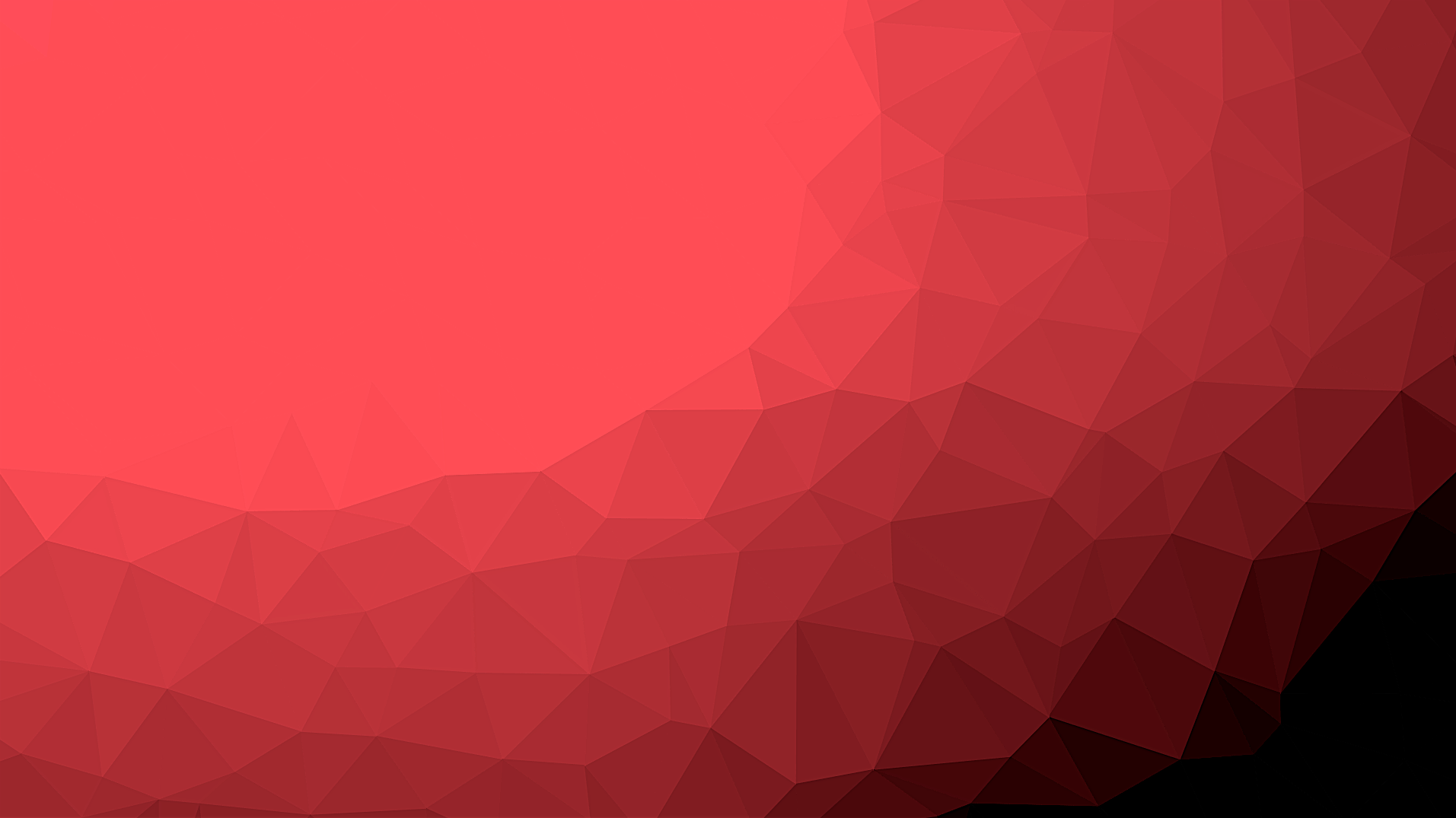 Rozvoj
Dokumenty:
Jednotné identifikátory
Open Access
Zaměstnanecká díla
Komunikace:
Web
Sociální sítě
ÚKUK
Vzdělávání:
Elearning
Výuka
Školení a semináře
Systémy:
Discovery UKAŽ
Webová knihovna eCUNI
MOOC server a metodika
Mobilní aplikace 
Nové repozitáře v DSpace
Technologie:
Záznamy přednášek
Vyřezávací plotter
Chytrá zeď
3D scanner
3D tisk
Projekty:
OPVVV
IRP
LR
CzechELib